Скандинавская ходьба
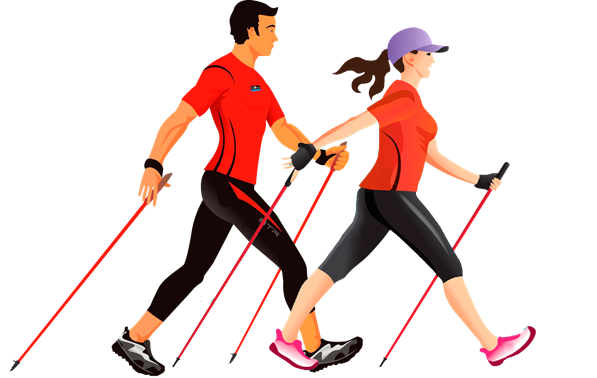 ИСТОРИЧЕСКОЕ ПРОШЛОЕ

    Впервые ходьбу с палками по пересеченной местности начали внедрять финские лыжники в конце XX-го столетия. Подобные тренировки позволяли им в летнее время не терять спортивную форму, а зимой демонстрировать олимпийские рекорды. Вскоре незамысловатые занятия распространились по другим скандинавским странам – Швеции, Норвегии, Дании. Ходьба же получила название «северной», «шведской», «скандинавской», «норвежской», «нордической» от «Nordic Walking». Отдавая дань исторической родине, многие, все же, предпочитают называть ее «финской».
ОФИЦИАЛЬНЫЙ СТАТУС

       В 1997 году начался новый этап в становлении скандинавской ходьбы как отдельного направления оздоровительной физической культуры. Была опубликована первая книга Марко Кантанева – финского тренера, обобщившего многолетний опыт в данной сфере. Публикация полностью посвящена ходьбе с палками, описывает ее особенности и преимущества. Одновременно корпорация Exel выпускает в продажу особые палки, специально приспособленные для «нордика».К 2000 году популярность ходьбы с палками достигла таких масштабов, что позволила создать Международную Ассоциацию Финской Ходьбы. Ее основным учредителем и главным тренером был сам Марко Кантанева. В настоящее время членами этой организации являются десятки стран по всему миру. И миллионы людей укрепляют здоровье, избавляются от заболеваний, становятся верными приверженцами уникального вида физической активности.
[Speaker Notes: Спортивная гимнастика — это один из красивейших, динамичных, зрелищных и популярных видов спорта. История этого вида спорта касается не только спортсменов, но и миллионы зрителей — всех тех, кто находит в ней великолепное зрелище красоты, изящества, силы и ловкости. 
Спортивная гимнастика -  вид спорта, включающий соревнования на гимнастических снарядах (на коне, брусьях и перекладине, кольцах) в вольных упражнениях и в опорных прыжках.]
СХОДСТВО И ОТЛИЧИЕ ОТ ОБЫЧНОЙ ХОДЬБЫ
      Главное преимущество скандинавской ходьбы перед прочими спортивными дисциплинами – максимальная естественность. Техника перемещения со скандинавскими палками практически идентична обычной ходьбе, отличается лишь тем, что в процесс передвижения включаются руки. Палки при этом служат продолжением рук, принимая на себя немалую часть (до 40%) динамической нагрузки. Сходство и отличия от обычной ходьбы:
[Speaker Notes: Баскетбол - спортивная игра с мячом в которую играют две команды по пять человек в каждой. Цель игроков каждой команды забросить мяч в кольцо
 ( корзину) соперника и не дать противнику забросить вам.]
[Speaker Notes: Биатло́н -  зимний олимпийский вид спорта, сочетающий лыжную гонку со стрельбой из винтовки.
На сегодняшний день существует много разновидностей биатлона, сочетающие: лыжную гонку и стрельбу из спортивного лука, гонку на снегоступах и стрельбу из винтовки, гонку на охотничьих лыжах и стрельбу из охотничьей винтовки.]
ПРЕИМУЩЕСТВА ХОДЬБЫ С ПАЛКАМИНевероятная популярность скандинавской ходьбы вызвана тем, что при внешней простоте и легкости, она производит мощнейший оздоровительный эффект. При этом процесс обучения доступен каждому человеку, поскольку умение ходить – абсолютно естественное, дарованное природой явление. Здесь не требуется специальное мастерство или спортивные данные. Все предельно просто и доступно: естественная техника перемещения;доступность людям любого возраста;не требуется дорогая экипировка и инвентарь;легкость обучения без инструктора;занятия в любом доступном месте;тренировки в любую погоду и время года;занятия в одиночку и группе;доступность неспортивным людям;индивидуальный подход;рекомендовано детям и пожилым;эффективность с первых занятий.
[Speaker Notes: Футбо́л — командный вид спорта, в котором целью является забить мяч в ворота соперника ногами или другими частями тела (кроме рук) большее количество раз, чем команда соперника. В настоящее время самый популярный и массовый вид спорта в мире.]
ОСНОВНЫЕ ВИДЫ ТРЕНИРОВОКСкандинавская ходьба ориентирована на здоровые нагрузки, оказывающие выраженный оздоровительный эффект. В отличие от традиционных видов спорта, она не ставит основной задачей воспитание силы воли и выносливости. В зависимости от индивидуальных особенностей, спортивной формы, возраста каждый может выбрать для себя оптимальный вид занятий. Марко Кантанева и другие опытные «ходоки» выделяют три основных режима тренировок: укрепление организма или группа «здоровье»;поддержание физической активности или группа «фитнес»;сохранение спортивной формы или группа «спорт». Для каждой из этих трех категорий разработана своя схема занятий. Здесь предусмотрены допустимые нагрузки, включающие следующие параметры:
[Speaker Notes: Волейбол — вид спорта, командная спортивная игра, в процессе которой две команды соревнуются на специальной площадке, разделённой сеткой, стремясь направить мяч на сторону соперника таким образом, чтобы он приземлился на площадке противника. 
Для любителей волейбол — распространённое развлечение и способ отдыха благодаря простоте правил и доступности инвентаря.]
[Speaker Notes: Фигу́рное ката́ние — конькобежный вид спорта. Основная идея заключается в передвижении спортсмена или пары спортсменов на коньках по льду с переменами направления скольжения и выполнением дополнительных элементов (вращением,прыжками, комбинаций шагов, поддержек и др.) под музыку.]
Тренировки группы «здоровья» будут полезны обычным людям, не имеющих отношения к профессиональному спорту. Демократичный режим занятий предназначен для пожилых, новичков, а также пациентов в реабилитационный период после различных заболеваний.Занятия группы «фитнес» рекомендованы молодым людям, ведущим активный образ жизни, не имеющим хронических заболеваний и серьезных недугов. Тренировки хорошо сочетаются с посещением тренажерных и фитнес - залов, другими видами физической активности.Спортивное направление скандинавской ходьбы разработано для спортсменов, стремящихся к рекордам и победам. Интенсивные занятия способствуют наращиванию мышечной массы, восстановлению спортивной формы в период реабилитации после перенесенных травм и операций.
[Speaker Notes: Теннис - наиболее популярный в мире вид спорта с мячом и ракеткой. Игра проходит на корте. Он может иметь разное покрытие ( песок, трава, дегтебетон и прорезиненный настил на большинстве закрытых кортов). Изначально теннис родился как игра на траве и до сих пор иногда его называют "лаун-теннис" - "газонный теннис". Розыгрыш каждого очка начинается подачей мяча из-за задней линии на корт по другую сторону сетки. Обмен ударами продолжается до тех пор, пока один из игроков не потерпит неудачу в попытке отбить мяч на сторону противника.]
РЕКОМЕНДАЦИИ НОВИЧКАМ
Скандинавская ходьба комфортно переносится обычными людьми, не имеющими спортивного опыта. Занятия начинают с прогулок по ровной, однородной местности, где легче и быстрее осваивается техника ходьбы. При необходимости переходят на сложные пересеченные ландшафты, на которых нагрузки существенно возрастают. Во избежание негативных последствий инструкторы советуют придерживаться следующих правил:
тренировки начинают с непродолжительных (5 минут) прогулок в стандартном легком режиме;
ежедневно увеличивают дистанцию и наращивают по одной минуте;
доводят время пребывания на свежем воздухе до 30 минут и более;
возможен вариант в виде 2-3 занятий еженедельно;
не отказываться от перерывов и отдыха для восстановления сил;
выбрать оптимальную интенсивность и частоту шага;
сменять широкий шаг мелким, быстрый темп – медленным;
чередовать широкий размах руками с небольшой амплитудой раскачивания.
С ответственностью необходимо подходить к тренировкам пожилым людям. Здесь важны не силовые занятия на выносливость, а комфортные систематические прогулки для восстановления координации, концентрации внимания и общего оздоровления. 
Нежелательно заниматься при наличии каких-либо противопоказаний, плохого самочувствия и серьезных недугов.
[Speaker Notes: Плавание — вид спорта или спортивная дисциплина, заключающаяся в преодолении вплавь за наименьшее время различных дистанций. Плавание как вид спорта включает в себя: собственно плавание, водное поло, прыжки в воду и синхронное плавание.]
Длина палок вычисляется по формуле рост * 0.7 (или 0.68)Например, у вас рост 165 см., длина палок в этом случае будет равна 115 см. (165 х 0,7=115 см.)